«Математика»4 класс
Тема:«Построение точек по  их  координатам»
РСО- Алания г.Ардон
МБОУ СОШ № 1
Евдокимова Наталья Анатольевна, 
учитель начальных классов
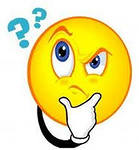 Стани́слав Лем — польский писатель, сатирик, философ, фантаст.
Для того, чтобы что-то узнать, нужно уже что-то знать.
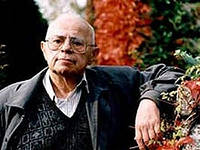 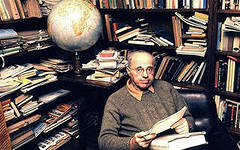 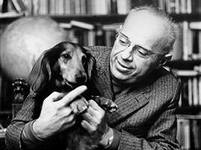 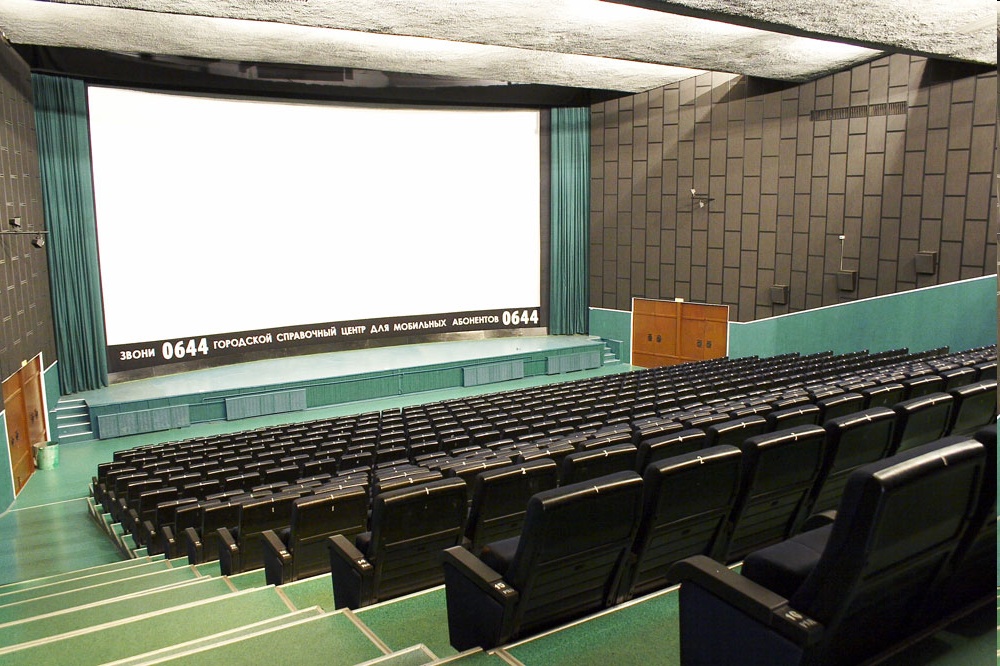 Чтобы найти свое место в зале,
сначала мы ищем свой ряд, затем своё место.
В морском бою каждая клетка на игровом поле определяется двумя координатами буквой и цифрой.
Так же и в шахматах.
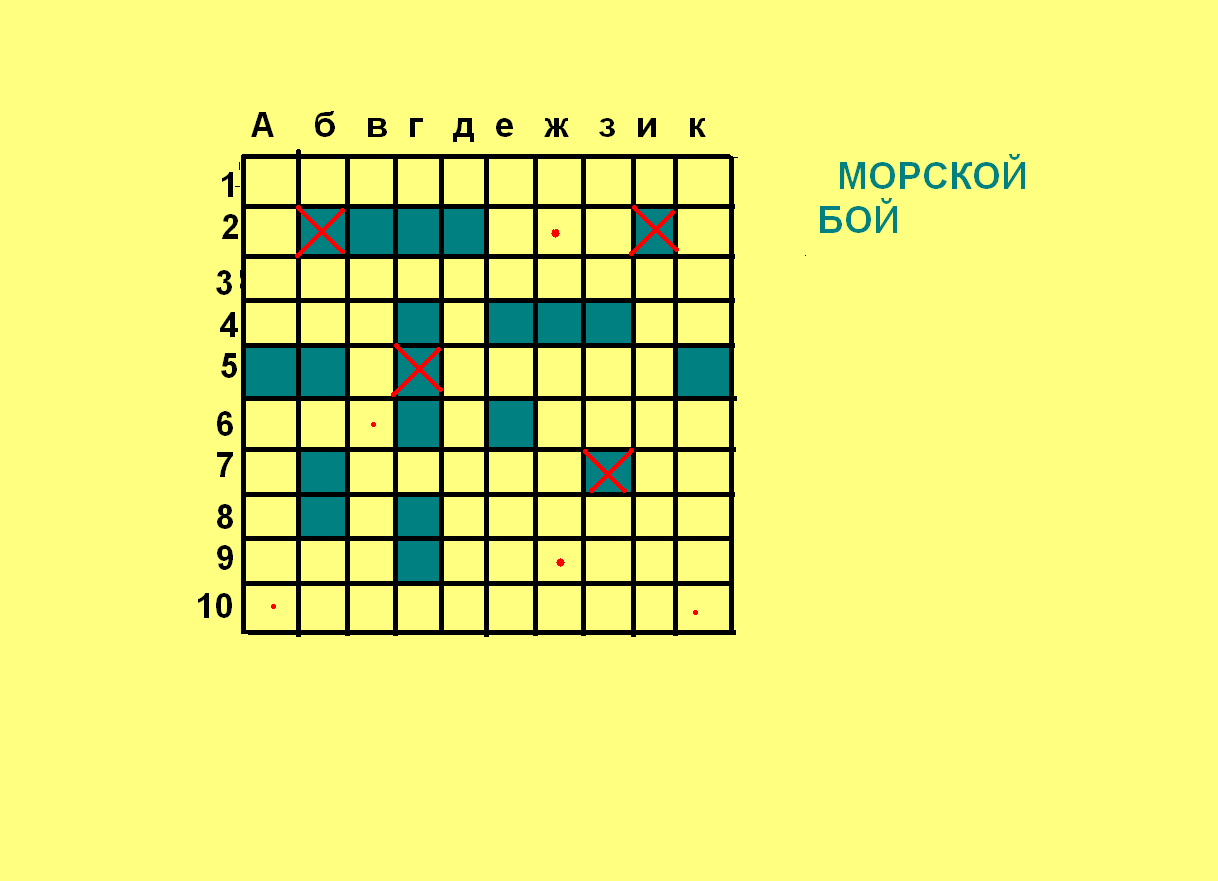 Система географических координат
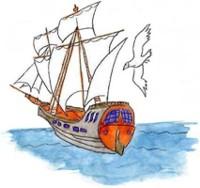 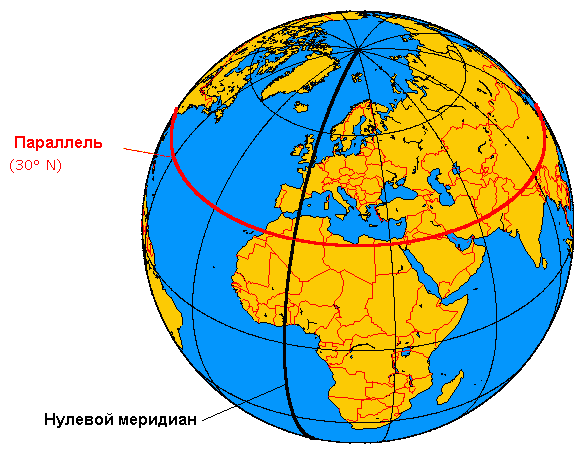 Алгоритм  определения координат точки  .
Найти   первую координату точки  по  оси абсцисс.
Найти   вторую координату точки  по  оси ординат .
1 вариант.
Отметь  внутри  координатного  угла две произвольные точки А и В и проведи отрезок АВ.
2 вариант.
Отметь  внутри  координатного  угла две произвольные точки С и  D проведи отрезок CD.
СПОСОБЫ   ПОСТРОЕНИЯ   ТОЧЕК  ПО   ИХ   КООРДИНАТАМ.
II  СПОСОБ :
I  СПОСОБ :
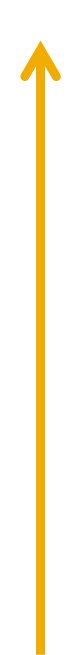 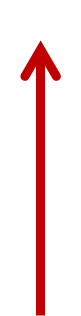 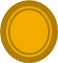 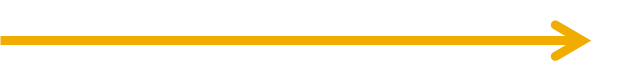 Алгоритм построения точек координатного угла.
Тест по теме: «Координаты на плоскости».
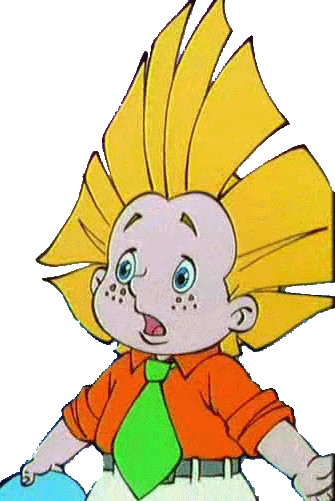 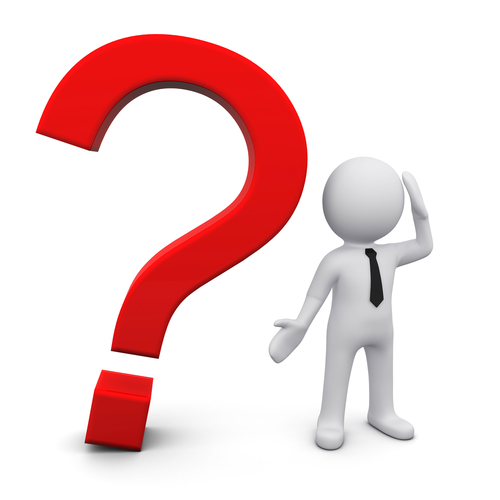 1)   Под каким углом пересекаются координатные лучи?
а) Под острым углом  
б) Под прямым углом
в) Под тупым углом
г)  Под развернутым углом
2)      Как называется горизонтальный  луч?
а) Биссектриса
б)  Ордината
в)  Абсцисса
3)   Как называется вертикальный  луч?
I
а)  Абсцисса
б)  Ордината
в)  Биссектриса
4)  Как называют  общую точку пересечения лучей?
а) Начало всех начал
б) Разделитель 
в) Начало отсчёта
5) Как называют пару чисел, определяющих   положение точек  на  плоскости?
а)Координаты точки.
б)Числа для точки.
в)Показатели точки.
6) Как правильно записываются координаты?
а)  (х; у)
б)  (у; х)
в)   х, у
г)   В любом порядке
Варианты ответов.
б
в
б
а
в
а
tвстр.-?
на 15км/ч
больше
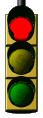 45км/ч
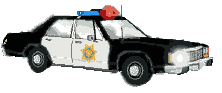 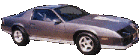 210км
[Speaker Notes: Из двух городов, расстояние между которыми 210км навстречу друг другу одновременно выехали два автомобиля. Вычислите время встречи, если скорость одного автомобиля 45 км/ч, а другого на 15 км/ч больше.]
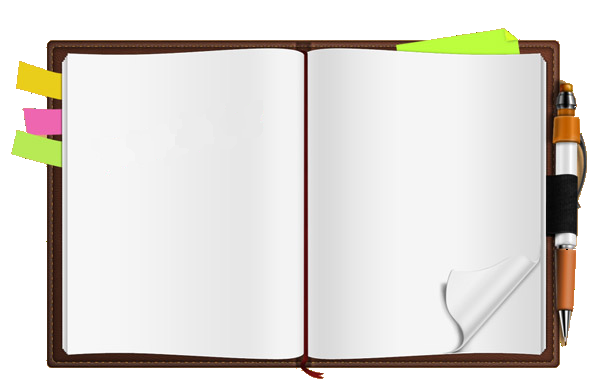 В.В. Путин
«…В наш информационный век знания приобретают особую ценность.
 Только образованный, эрудированный человек может найти достойное место в жизни и уверенно смотреть в будущее…
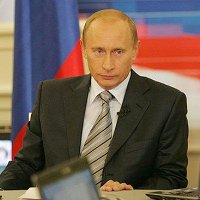 Надо жить, 
                 творить, 
                                 учиться,
И не вздумайте лениться!
Всё в этой жизни легко найти:Дом чей-то, офис, цветы и грибы,Место в театре, в классе свой стол,Если будешь знать координатный закон!
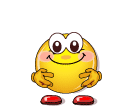 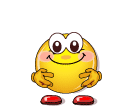 Молодцы!!!
Вы можете использовать данное оформление 
для создания своих презентаций, 
но в своей презентации вы должны указать 
источник, где скачали работу, 
и автора шаблона :
Матюшкина Анжелика Владимировна, 
учитель начальных классов
ГБОУ СОШ № 680 г. Москвы